Headache Highway:Roadmap to Primary Management & Referral
Janet Leon, DO, MS
Pediatric Neurology
Disclosure
No disclosures to report
Objectives
Headaches v. Migraine?

How to treat migraine?

Who to image?

When to refer?
Tension Headache
Dull, pressure-like (not throbbing)
A tight band around the head
All over (not just in one point or one side)
Worse in the scalp, temples, or back of the neck, and possibly in the shoulders
7 yo with 5 prior episodes of severe headache…
Location – Bifrontal 
Character – Throbbing
Duration – 2-4 hours 
Associated Symptoms – Phonophobia, photophobia, vomiting  
Alleviating Factor – Ibuprofen 
Exacerbating Factors – Activity 
Family history of migraine
Does she meet the criteria for the diagnosis of migraine?
ICHD-3: Adult Migraine without aura
Previously used terms: Common migraine; hemicrania simplex.
Diagnostic criteria:
A. At least five attacks1 fulfilling criteria B-D
B. Headache attacks lasting 4-72 hr (untreated or unsuccessfully treated)2;3
C. Headache has at least two of the following four characteristics:
unilateral location
pulsating quality
moderate or severe pain intensity
aggravation by or causing avoidance of routine physical activity (eg, walking or climbing stairs)
D. During headache at least one of the following:
nausea and/or vomiting
photophobia and phonophobia
E. Not better accounted for by another ICHD-3 diagnosis.
ICHD-3 Criteria Modified for Children
Duration of at least 1-2 hours 
Bifrontal or bitemporal 
Description of “pounding” and severity is difficult (can use face scale)
Photophobia/Phonophobia/Nausea – sometimes inferred from their behavior
Migraine Statistics
~ 82 % of adolescents report having a headache < 15 yrs
~6% of adolescents have migraine yearly
Prevalence 10% in the population 

Migraine cause 13,000 school days missed every 2 weeks 
3 million bed ridden days 
Total costs 70% higher for family with child with migraine
Migraines Pathogenesis
Genetic
CACNA1A, ATP1A2 and SCN1A

Environmental

Hormonal
Pathophysiology
Back To Our Case
Coke  3 cans/day
Sleep usually ~ Midnight to 6 am 
Skips breakfast 
8 oz water/day
Anxious
Management:
Hydration
Sleep 
Meal Patterns
Caffeine 
Mood
Hydration
Ages 1-3 35 oz +
Ages 4-8 46 oz +
Girls Ages 9-13 57 oz +
Boys Ages 9-13 64 oz +
Sleep
Artificial Light Reduction 
Reduces stimulation to the sensitive occipital cortex 
Reduces the suppressive effect light has on sleep signaling and circuitry
 
Encourage Relaxation Before Bed
Bath
Self-massage
Reading
Light conversation
Journaling
Meal Patterns
Consistent Meal Patters 
Avoids unpredictable adrenal output 
Cravings
Weight 
Healthy diet
Relaxation/Mood
Stress-reduction techniques into their daily routine
Encourage the patient to 
go for a walk
meditate
perform stretches every day
Acute Treatment
Acute Treatment
Acute Treatment - Triptans
Rizatriptan is the only FDA approved triptan for all children ages 6-17 
20-39 kg - 5mg
> 40 kg 10 mg  
Sumatriptan–naproxen is a single tablet that is a combined triptan/naproxen
FDA approved for 12-17 year olds 
Sumatriptan is often prescribed in children 
(Not FDA Approved)
Almotriptan 
FDA approved for children 12-17 
Zolmitriptan nasal spray 
FDA approved for children 12 and olde 
Contraindications to Triptans / side effects 
CAD
CVA
PAD
Chronically uncontrolled high blood pressure
Key Management Points:
Acute medications usage > 10 days/month 

Preventive Rx if > migraine >1/week or SE
Medication Overuse Headache
Pathophysiology: 
Overuse  CNS functional and structural change 
 Hippocampal periaqueductal gray area, posterior cingulate cortex, thalamus, cerebellum, orbitofrontal cortex (OFC), and the mesocorticolimbic reward system
Medication Associated with Overuse headache
Medication Overuse Headache by Drug Class and Duration of Headache
Ergotamine-->10 days/month for over 3 months
Triptan-->9 days/month for over 3 months
ASA-->15 days/month for over 3 months
NSAIDs-->15 days/month for >3 months
Acetaminophen/paracetamol-->15 days/month for over 3 months
Opioids-->10 days/month for over 3 months
Combination analgesics-->10 days/month for over 3 months
Multiple drug classes-->10 days/month for over 3 months
Preventive Treatment
Nutraceuticals
Magnesium
Riboflavin
CoQ 10 
Prescription 
Antiepileptic 
TCA
Magnesium (Mg)
Co-Factor for ATP-synthase necessary for generation of ATP 
It also regulates neuronal excitability P
lays an important role in the regulation of vascular tone
Vitamin B2 (riboflavin)
Pre-cursor in electron transport chain essential for energy stores
Coenzyme Q10
Vital role in sustaining mitochondrial energy store. Recently, it is seen that coenzyme Q10 administered to migraine patients results in a decrease of CGRP, which is an important vasoactive peptide involved in the pathogenesis of migraine
Migraine Nutraceuticals
Preventive Treatment
Lifestyle modifications, vitamin supplementation 
Lifestyle modifications, vitamin supplementation, daily preventive 
Topamax 
Amitriptyline
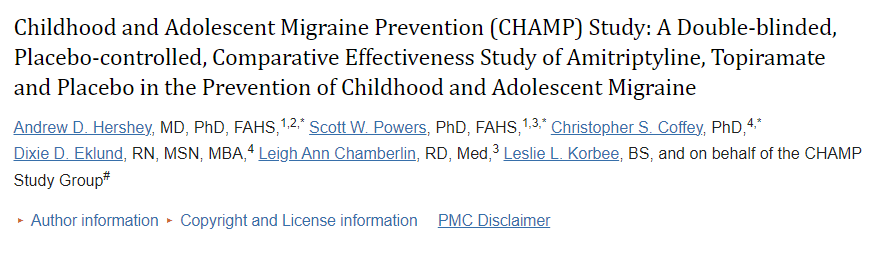 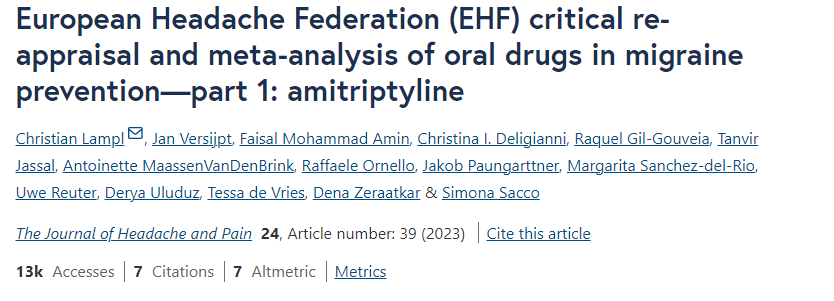 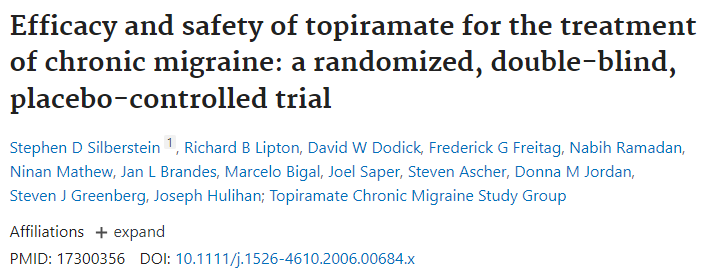 In the first clinical trial, published by Gomersall and Stuart in 1973, amitriptyline (10–60 mg per day) reduced the number of migraine attacks by 42% (p < 0.001), in about half of the subjects by > 50%.
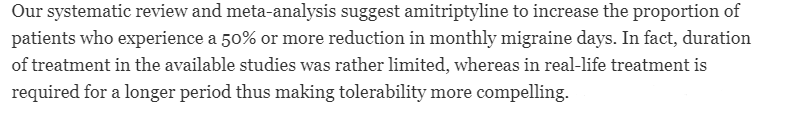 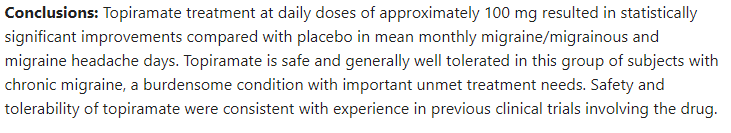 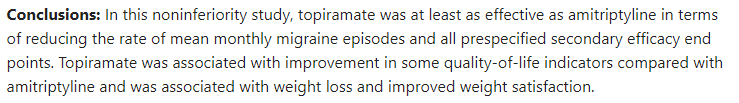 Preventive treatment
Topamax 
2 mg/kg/day  
Start at 25 mg daily
Max daily dose 200 mg  
Amitriptyline 
1 mg/kg/day 
Start at 10 mg daily 
Max dose 100 mg/day
Preventive Treatment – Off Label
Cyproheptadine 
among the more commonly prescribed daily preventive medications for children under age 12 years
Sedation
Not FDA-approved
Dose: .2-.4 mg/kg/day (max 8 mg a day)
Toldo et, al 2012
Okuma et al, 2013
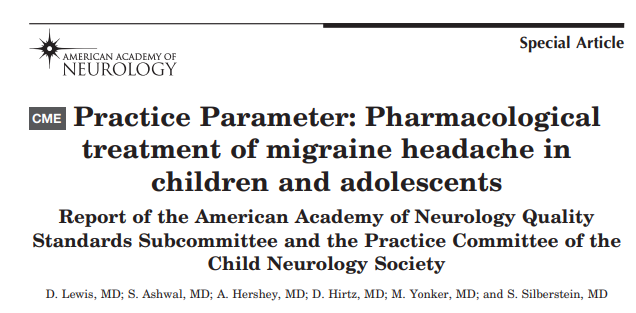 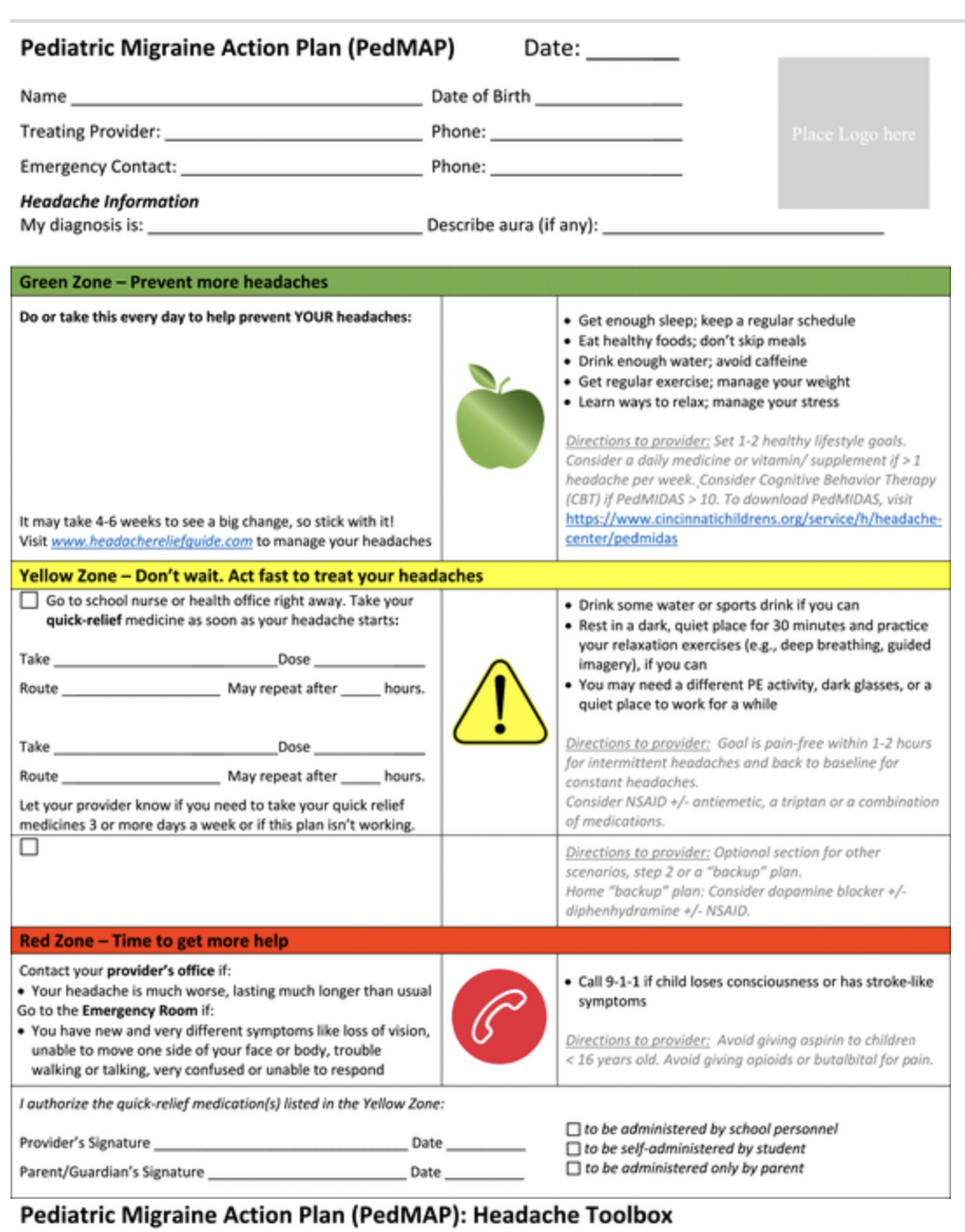 Pediatric Migraine Action Plan
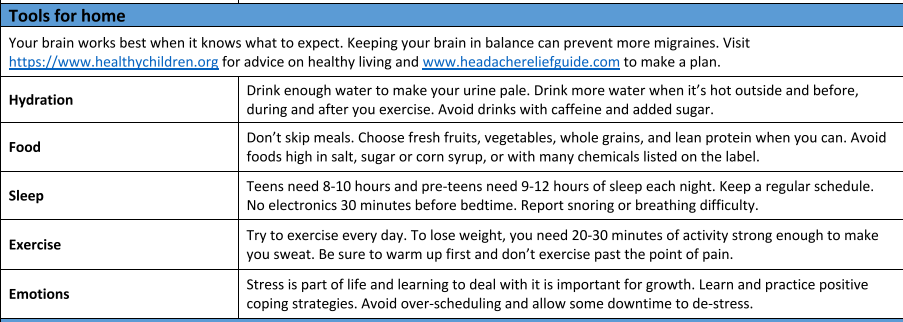 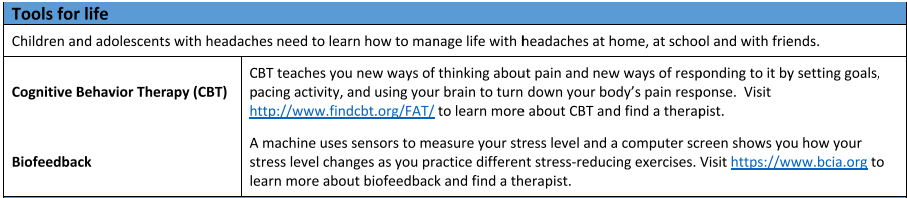 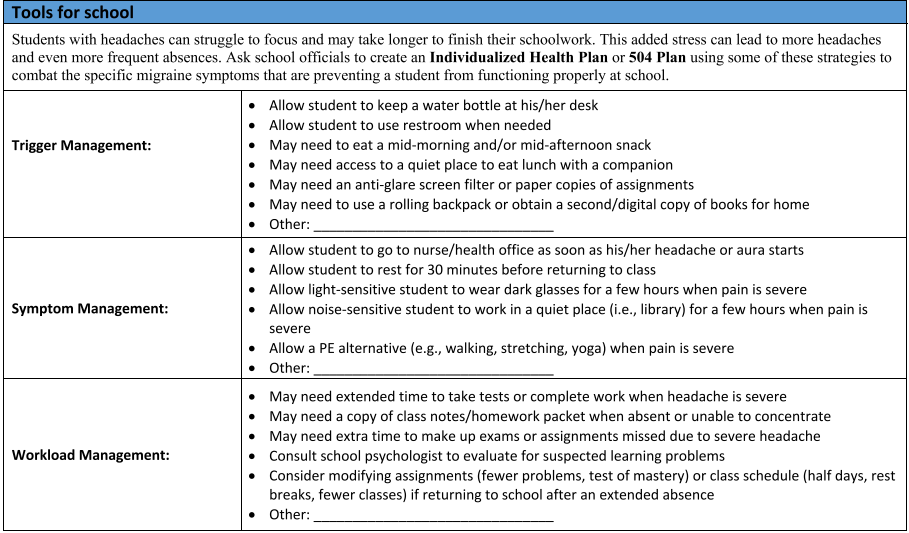 Set Expectations
Imaging Appropriateness
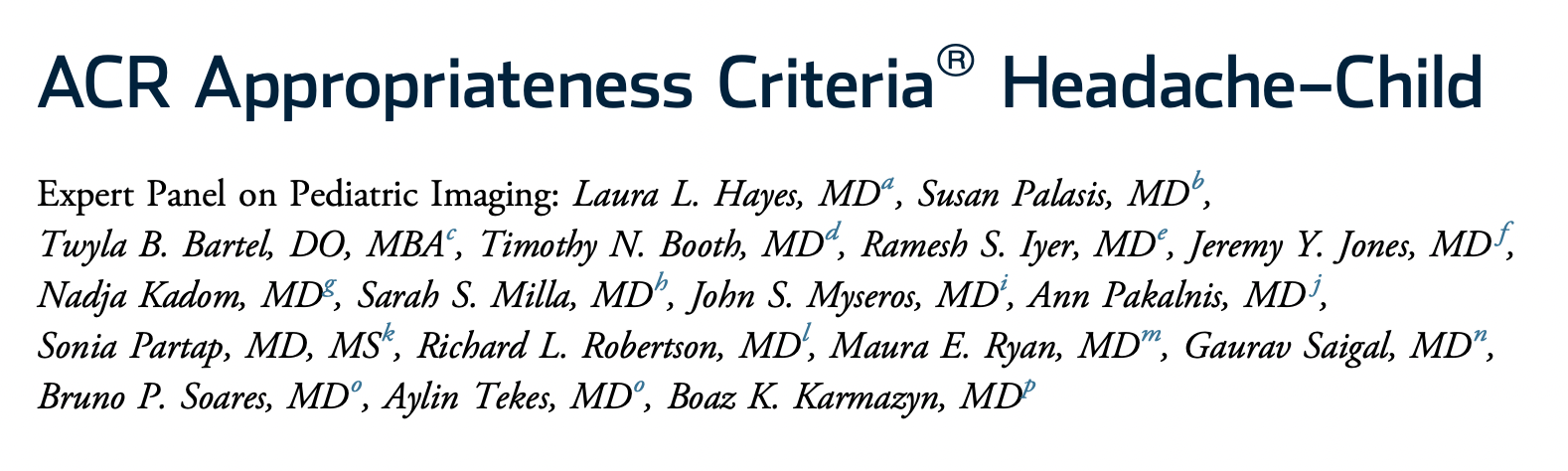 Imaging
Yilmaz et al 449 children with headache
approximately 55% of children had migraine
30% tension-type 
10% secondary 
5% were unspecified 
21% of imaged children had abnormalities identified, largely incidental findings, 

<1% having relevant findings to explain the headaches, namely, tumor with hydrocephalus.

Martens et al found that even though some neurologic signs were present in a substantial number of children with primary headaches, mostly migraines, the yield of brain MRI scans was still low.

 Therefore, the yield of brain MRI is not contributory to the diagnostic and therapeutic approach in children with primary headaches.
Red Flags
Increasing frequency and/or severity over several weeks (under 4 months) in a child under age 12 but more importantly a child under 6
CHANGE of headache patters in young children
Fever 
Occipital Headaches 
Wake up from sleep 
Positional
Thunderclap headache
Worsening with Valsalva
Headaches that present with seizures 
Altered sensorium
When to Refer?
Have not responded to a trial of adequate sleep, regular diet and good hydration 
Are causing disability despite adequate trials of abortive medications such as ibuprofen or acetaminophen
If you are not comfortable managing prescription preventive treatment 
When headaches do not meet the typical migraine diagnosis criteria
Future of Pediatric Migraine
References
https://practicalneurology.com/articles/2023-may-june/migraine-in-children-andadolescents#:~:text=Pharmaceuticals%20for%20prevention%20of%20pediatric,aged%2012%20to%2017%20years
Kaur K, Hernandez V, Al Hajaj SW, Ebrahim AM, Razack M, ElSharief MW, Dragas D. The Efficacy of Herbal Supplements and Nutraceuticals for Prevention of Migraine: Can They Help? Cureus. 2021 May 6;13(5):e14868. doi: 10.7759/cureus.14868. PMID: 33972917; PMCID: PMC8105190
https://doi.org/10.1212/01.WNL.0000147332.41993.90
Preventive effect of cyproheptadine hydrochloride in refractory patients with frequent migraine - PubMed (nih.gov)
Sakai F. Oral triptans in children and adolescents: an update. Curr Pain Headache Rep. 2015 Mar;19(3):8. doi: 10.1007/s11916-015-0478-z. PMID: 25754598
Fischer MA, Jan A. Medication-Overuse Headache. [Updated 2023 Aug 22]. In: StatPearls [Internet]. Treasure Island (FL): StatPearls Publishing; 2024 Jan-. Available from: https://www.ncbi.nlm.nih.gov/books/NBK538150/
https://headachejournal.onlinelibrary.wiley.com/doi/10.1111/head.13681
https://headachejournal.onlinelibrary.wiley.com/doi/pdf/10.1111/head.13091#:~:text=Triptans%2C%20specifically%20formulated%20for%20treatment,all%20children%20ages%206%2D17
https://americanheadachesociety.org/wp-content/uploads/2018/05/John_Rothrock_and_Deborah_Friedman_-_Triptans.pdf
https://www.ncbi.nlm.nih.gov/pmc/articles/PMC8105190/
Kaur K, Hernandez V, Al Hajaj SW, Ebrahim AM, Razack M, ElSharief MW, Dragas D. The Efficacy of Herbal Supplements and Nutraceuticals for Prevention of Migraine: Can They Help? Cureus. 2021 May 6;13(5):e14868. doi: 10.7759/cureus.14868. PMID: 33972917; PMCID: PMC8105190.
Silberstein SD, Lipton RB, Dodick DW, Freitag FG, Ramadan N, Mathew N, Brandes JL, Bigal M, Saper J, Ascher S, Jordan DM, Greenberg SJ, Hulihan J; Topiramate Chronic Migraine Study Group. Efficacy and safety of topiramate for the treatment of chronic migraine: a randomized, double-blind, placebo-controlled trial. Headache. 2007 Feb;47(2):170-80. doi: 10.1111/j.1526-4610.2006.00684.x. PMID: 17300356.
Dodick DW, Freitag F, Banks J, Saper J, Xiang J, Rupnow M, Biondi D, Greenberg SJ, Hulihan J; CAPSS-277 Investigator Group. Topiramate versus amitriptyline in migraine prevention: a 26-week, multicenter, randomized, double-blind, double-dummy, parallel-group noninferiority trial in adult migraineurs. Clin Ther. 2009 Mar;31(3):542-59. doi: 10.1016/j.clinthera.2009.03.020. PMID: 19393844.